AONL Ignite Research Speaker Orientation
January 2024
[Speaker Notes: Rapid sharing of research to ignite conversation, disseminate work, get ideas for further research]
Audience is eager to hear….
[Speaker Notes: Presenting outcomes early generates curiosity. 
They come to hear what you learned—give it to them first. Then they want to know how you got that outcome. 

Intent of the ten minute presentation is to elevate research by disseminating more research and giving audience key information on multiple studies and then going deeper with those who have most interest


What was the question you were trying to answer
High level of what you did
What did you discover
How does this apply in their situation]
High Energy Format
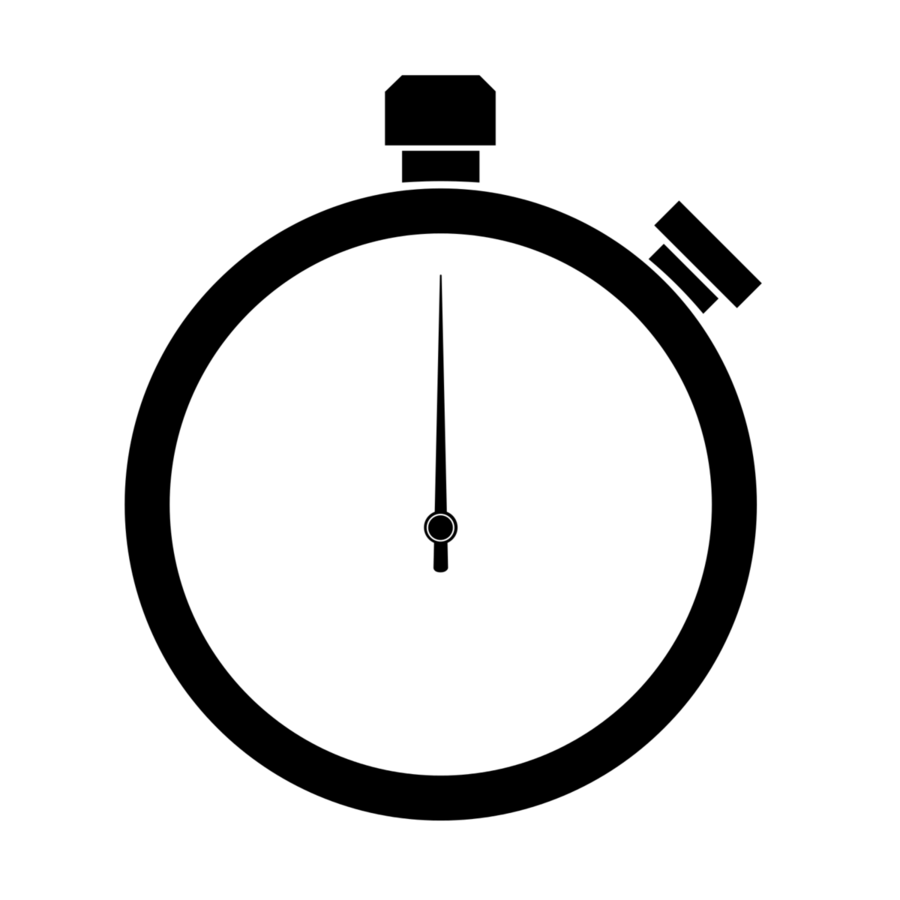 [Speaker Notes: Goal: all slides same length – true ignite uses same timing for all slides, but  for this will just use automatic forwarding to keep the energy high and to stay on time 



Can you have fewer slides? Yes!
Intent is to keep the energy going 

Fewer slides=more time/slide]
10 - minute presentations
[Speaker Notes: Introduce concept 3 min
Each presenter introduction 30 seconds in between presentations (red arrows)
Presentations 10 min

Ignite sessions will take place on will take place on either Tuesday April 9 or Wednesday April 10.  
Your final PowerPoint is limited to 20 slides and 10 minutes.
Your ten-minute presentation will be one of three happening in the 50 minute session time. We move quickly from one presenter to the next, providing a brief introduction before each presenter, and use a timer and hold you to the five-minute mark. 

You may have up to two people present as long as you stay within the 10-minute timeframe.]
How Do I Do it in Ten Minutes?
[Speaker Notes: allow plenty of time to prep]
Group Discussion
Ignite Research
Gather ideas to further your research
Spark ideas for research by audience
Conversation
Process and methods
Application
[Speaker Notes: Ignite research—what other studies can come from this?

Deeper discussion of how you reached your conclusions
Application Conversation-- how does the audience see your work being applied in their setting
What other research could come from these results? What would be useful for the group?]
Group Discussion
[Speaker Notes: Bring questions to ignite further conversations
Have more than you need
Respond to questions from participants
Be flexible depending on size of group]
Flow of Session
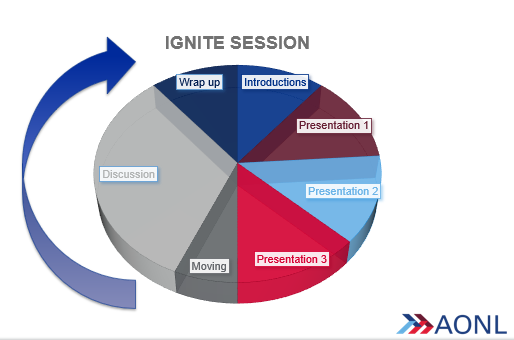 [Speaker Notes: Audience select group 3 min
Group discussions 13-17 min
Wrap up 5 min]
Wrap Up
[Speaker Notes: Each presenter give to the full audience]
Slide Format
Introductions
Name
Job Title
3 interesting facts about you
[Speaker Notes: 3 interesting facts about you—personal and professional
Survey link to put in facts]
Copyright
[Speaker Notes: Even YouTube has FAQs on permission to use
Copyright

My own picture
Same on creative commons previous page

Author may not have permission to use without journal permission

What needs permission?
Images
Cartoons
Music
Videos
Someone else’s work
Your own work
YouTube has FAQs on permission to use]
First Draft of Slides Due March 1
AONL Staff Liaison
Kourtney Sproat
ksproat@aha.org
[Speaker Notes: Extra set of eyes
Text heavy?
Too much content for 5 min?]
Important Dates
[Speaker Notes: Coming up is the first draft of your presentation.

Slides are due March 1 – send to Kourtney. She will facilitate getting the slides to reviewer so they can provide input on the slides. 

Final slides must be sent to me on or before March 25. The timing/advancement of each slide will be done for you.

The presentation will post to the mobile app, the conference website and ultimately displayed in your session room.

Attendees will be able to find you on the conference app. Add your bio, profile picture and contact information. Instructions will be sent. 

Speakers are asked to check in to the speaker ready room onsite one day before your session to validate slide deck and so we know you are there.]
Connect with AONL Support
[Speaker Notes: We created a Speaker Concierge website to house all of the speaker resources, deadlines, templates.
The AONL mobile app is a trusted resource for attendees and speakers alike. As a speaker, we encourage you to build your profile so that attendees see you in the app. 

Onsite there will be an “ask aonl” booth located near registration. You can stop by and the logistic team should you have a question once you are there.]
Questions?
17
Kourtney Sproat
AONL
ksproat@aha.org

Beverly Hancock
AONL
bhancock@aha.org